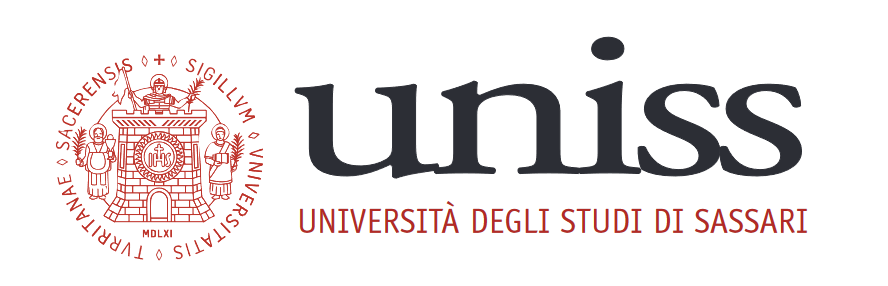 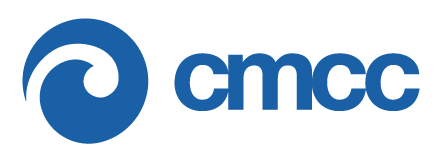 Report Tavolo Verde
IL FUTURO DELLE SPIAGGE E DEGLI ECOSISTEMI COSTIERI IN SARDEGNA: QUALI AZIONI PER AFFRONTARE LE SFIDE CLIMATICHE?

Massama, 30 Gennaio 2025
Moderatore: Alessandro Fadda
Rapporteur: Daniele Pulino e Piera Pazzola
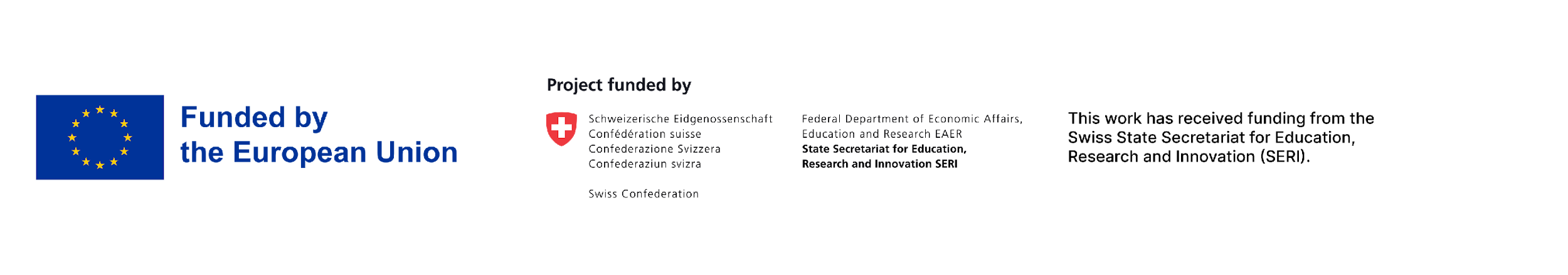 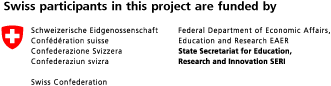 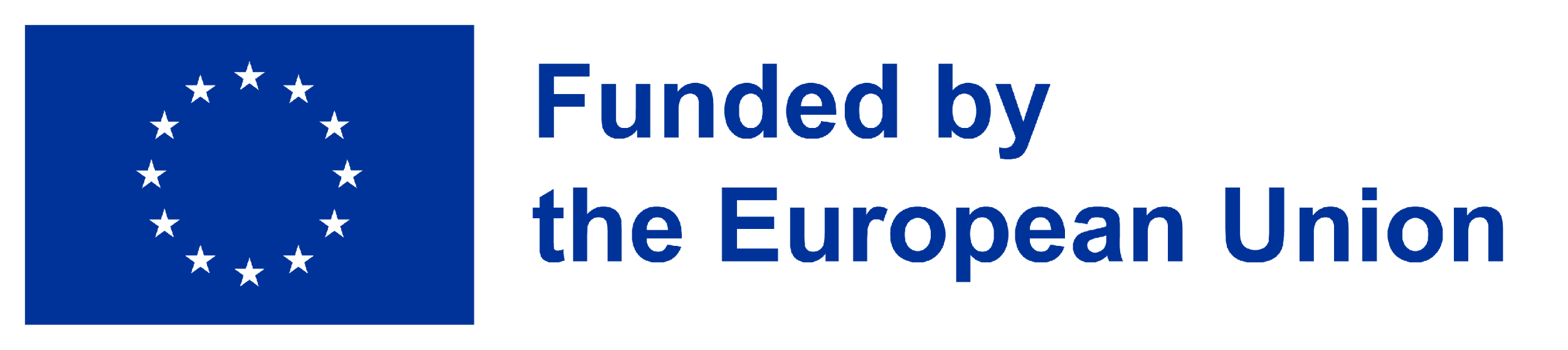 Rischio climatico individuato
Rischio scelto dal tavolo: Erosione delle coste 


Altri rischi discussi:
Aumento eventi estremi
Perdita di biodiversità
Nature-based Solution
Principale NbS discussa: Gestione e conservazione della Posidonia Oceanica

Altre NbS discusse e temi connessi:
Ripristino e conservazione delle dune sabbiose
Gestione delle strutture ricettive turistiche nei territori costieri (chioschi, stabilimenti balneari, alberghi) e delle abitazioni esposte al rischio di erosione e aumento delle tempeste
Educazione e formazione sul ruolo della Posidonia Oceanica rispetto ai processi degli ecosistemi costieri
Visione condivisa e criticità
Criticità:
Modello turistico inadeguato alle sfide del presente:
Rappresentazione delle spiagge sarde cristallizzata sull’immagine delle «spiagge bianche immacolate», ereditata da strategie comunicative funzionali al turismo balneare, ma inadeguate rispetto alle sfide del presente legate alla gestione della Posidonia Oceanica

Scollamento tra gli attori coinvolti nella gestione, nella progettazione e nelle forme di finanziamento di Nbs (Regione, Enti locali, Privati etc.)

Contrasto tra economia locale, infrastrutture critiche presenti sul territorio e nuova visione dell’ecosistema costiero:
Difficoltà nell’armonizzare una transizione dell’economia locale fondata sul ruolo centrale del turismo con le nuove pratiche di gestione e conservazione degli ecosistemi costieri

Difficoltà dei Comuni costieri a gestire e sfruttare le potenzialità delle risorse a disposizione, a causa della mancanza di professionalità adeguate in termini qualitativi e quantitativi
Visione condivisa e criticità
Visione condivisa:

Necessità di un nuovo modello di comunicazione e formazione  per il turismo, che metta al centro una visione della spiaggia coerente con la conservazione della biodiversità e la diminuzione della pressione antropica;
Realizzazione di un Sistema di governance regionale innovativo che metta in rete  i Comuni costieri, con l’obiettivo di favorire la condivisione di conoscenze, esperienze, metodi e risorse rispetto alle specifiche sfide legate all’amministrazione dei territori costieri
Promozione di forme di turismo che riducano la pressione antropica sulle coste in determinati momenti dell’anno
Aumento della capacità degli enti locali di gestire le risorse a disposizione per gli interventi ambientali attraverso nuove figure professionali (tecniche e scientifiche; legate alla comunicazione e alla formazione della comunità locale; di gestione e management dei di finanziamenti e progetti);